Brad Arterbury, PMP
Business Development Manager
Acumen Software
S1 // S5 Schedule Maturity
January 29, 2013
2
Acumen Fuse®
Project Diagnostics
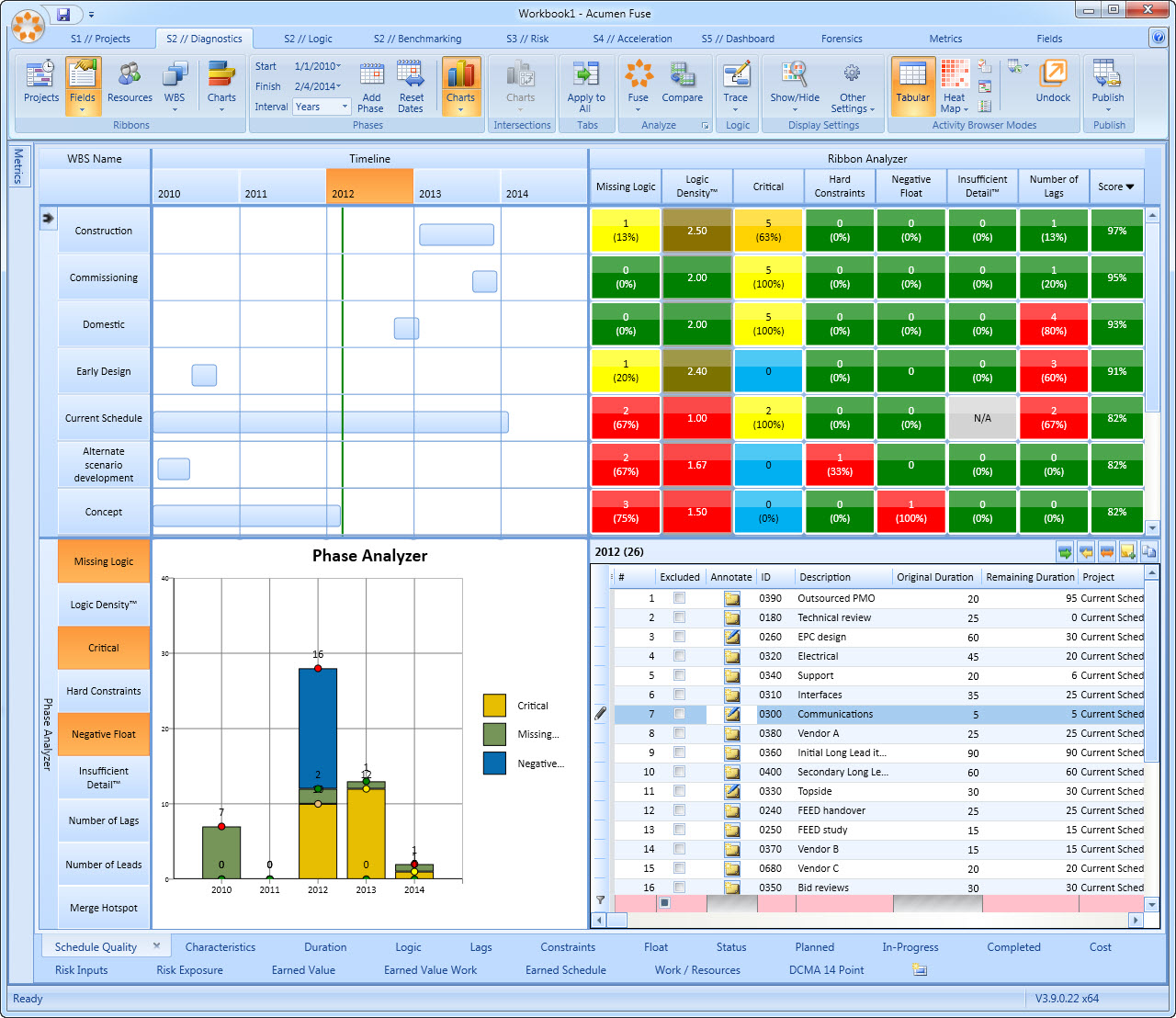 Benefit: 
Insight into shortcomings
Improved project quality
Reliable project plans

Audience:
Schedulers / Planners
Project Controls
Forensic Analyzers
Features:
Industry standard metrics
Forensic analysis
Dashboards & reports
Industry Benchmarking
Acumen Fuse®  pinpoints, and more importantly, resolves project shortcomings in a matter of minutes.
January 29, 2013
3
Acumen Risk™
Project Risk Analysis
Benefit: 
Risk exposure reduction
Insight into mitigation
Improved project confidence

Audience:
Risk analysts
Project Stakeholders
Project managers
Features:
Combined Cost/Schedule risk
Integrated risk register
Risk driver identification
Acumen Risk™ simplifies traditional risk analysis without sacrificing power or accuracy.
January 29, 2013
4
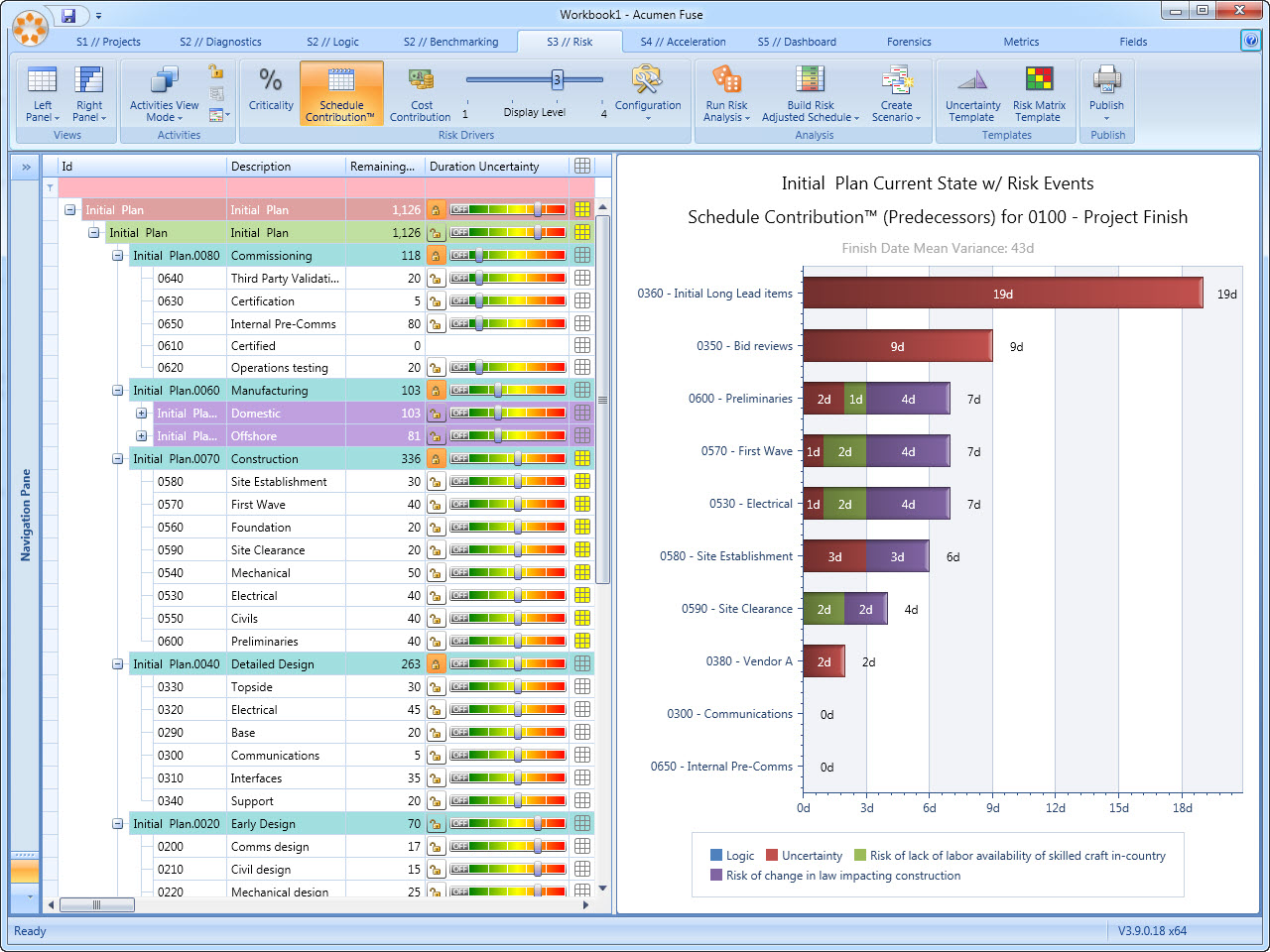 Acumen 360™
Project Optimization
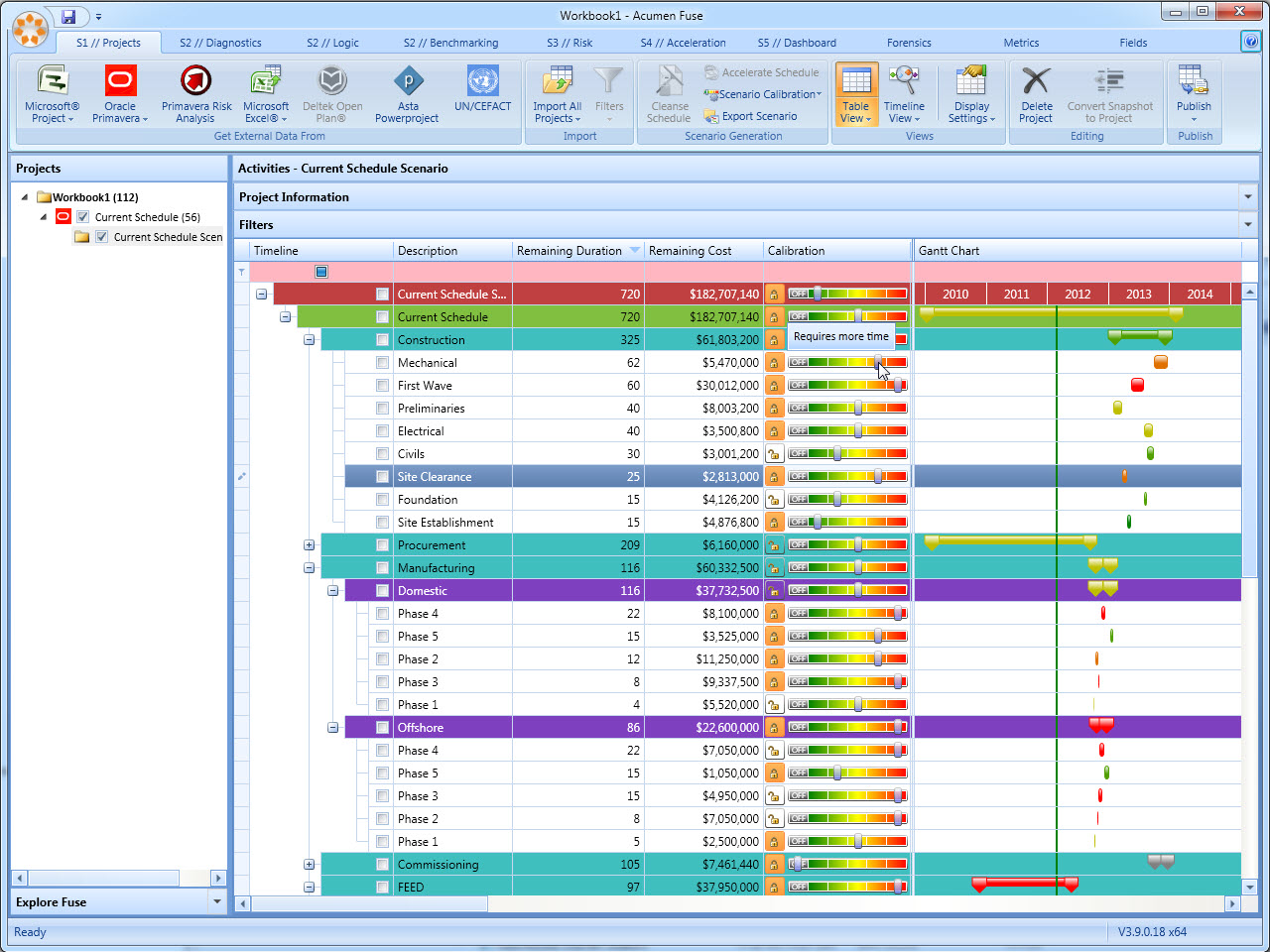 Benefit: 
Alignment with project goals
Recovery from delays
Automatic scenario generation

Audience:
Schedulers / Planners
Project Managers
Project Stakeholders
Features:
Three modes of acceleration
Scenario comparison
Scenario export
“What-If…” analysis
Acumen 360™ accelerates (or decelerates) time frames in seconds helping you meet your project goals.
January 29, 2013
6
More information:White papers: www.projectacumen.comSoftware Trial: www.projectacumen.com/trialTwitter: @projectacumenEmail: info@projectacumen.com